資料２
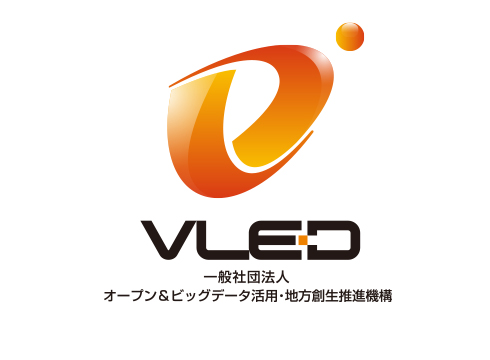 2015年度　第２回利活用・普及委員会
自治体職員向け研修実施報告
2015.12.8
VLED事務局
1.自治体職員向け研修の概要
(1)　実施概要
1
1.自治体職員向け研修の概要
(２)　プログラム概要
2
2.SIM熊本2030の実施報告
(1)　SIM熊本2030の概要
熊本県庁職員の自主活動グループ 「くまもとSMILEネット」が自主開発した、2030年問題を体感する「対話型自治体経営シミュレーションゲーム」。今後起こりうる地域の課題をシミュレーションし、何が起きるかを体感しながら、選択の過程で生じる対立を対話により乗り越える体験を「ゲーミフィケーション（＝ゲーム化）」することで、これらの現状（隘路）を解決し、様々な世代、様々な地域、多様な立場が一体となったまちづくりを行う“場”を創り上げるもの。
ゲームは、１チーム6人で構成され、それぞれが架空の市の部長に任命されることから始まります。今後、自治体が直面することとなる人口減少による税収減と高齢化の進展による社会保障費の増大やその時々に起こる問題に対応していくため、事業の削減を迫られます。 2015年・2020年・2025年・2030年の4つのセッションで構成され、各セッションでは様々な選択が求められ、それに応じた支出削減（＝事業削減）を決定していくことになります。やみくもに廃止する事業を選択することは許されず、各部長が限られた時間の中で話し合い、議会や市民に対し、削減する事業の影響からその対応策についてまで、丁寧に説明することが求められます。納得して頂くことができなければ、公債を発行することとなり、積み重なれば財政破綻になってしまいます。市民の幸福を第1に考え、より良い街を作るため、チームで議論し意思決定していくゲームです。
詳細は、参考1「SIM熊本2030とは」をご参照ください。
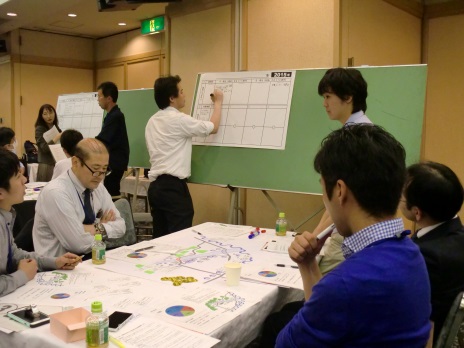 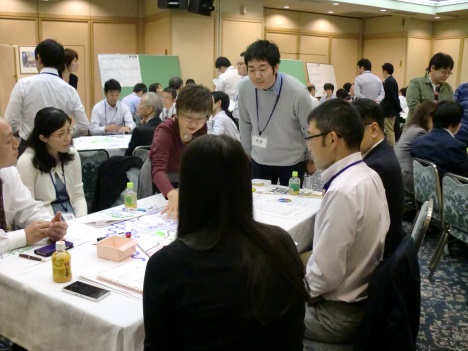 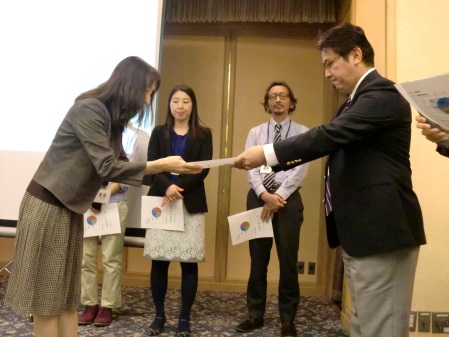 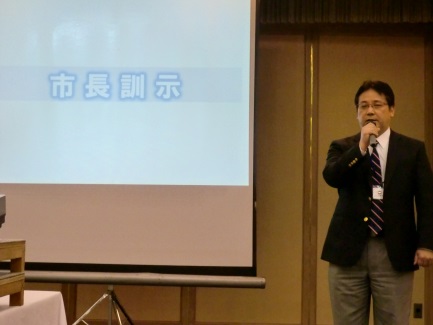 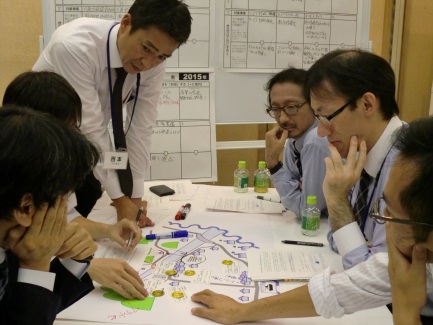 部長職 辞令交付
市長訓示
グループ討議の様子
監査へ削減事業の説明
3
３.研修後のアンケート結果
(１)　アンケート概要
参加した自治体職員のうち、25名が回答。
参加の動機、自治体財政に対する理解度、役所全体で施策・事業の優先順位を考える方法、研修で学んだこと、自分の自治体におけるSIM熊本2030の実施、今後実施してほしい研修などについて質問。13問で構成。
2日間の研修が全て終了した後に実施。
会場でアンケート用紙にご回答いただいた場合と、後日電子ファイルでご提出いただいた場合がある。
(２)　研修満足度
研修全体に対する満足度では、無回答を除き、1名以外の方が「大変満足した」「やや満足した」と回答。
今回のような研修を自分の自治体でも行ってみたいと、参加した自治体職員全員（既に実施中も含む）が回答。
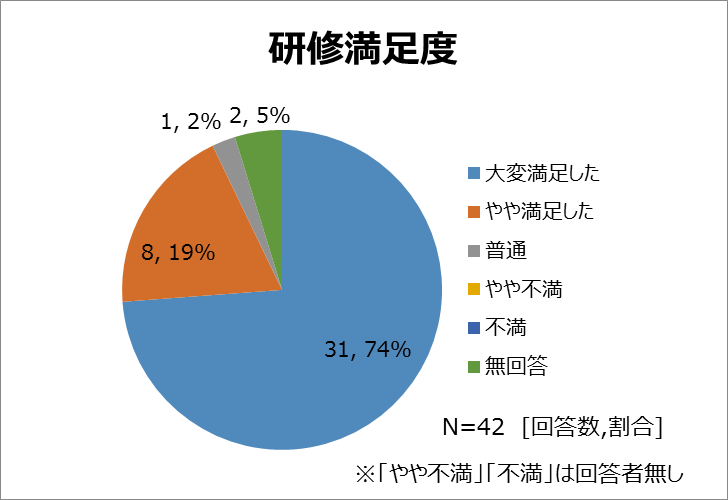 注意：研修満足度の設問のみ、自治体職員以外の回答者も含め、42名が回答。
4
３.研修後のアンケート結果
(３)　参加の動機
SIM熊本2030自体に対する興味で参加された方はもちろん、俯瞰的視点の習得、選択と集中の実践を学ぶツールとしての魅力を動機としている参加者もいた。他には、他自治体の取組事例の調査、自治体職員間でのネットワーク作りを目的としている参加者もいた。
(4)　自治体財政に対する理解度
自治体財政の現状について知らないと回答した方が1/3以上、将来の財政状況について考えたことがないと回答した方が1/2程度いた。また、所属部署以外の施策・事業の必要性を考えたことがない方は、1/3以上いた。
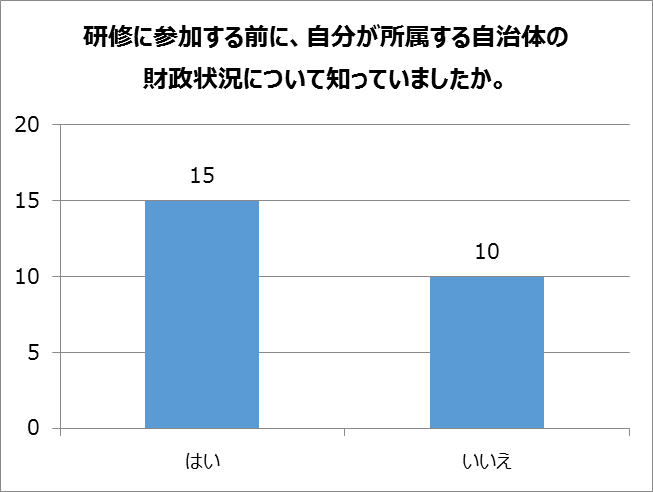 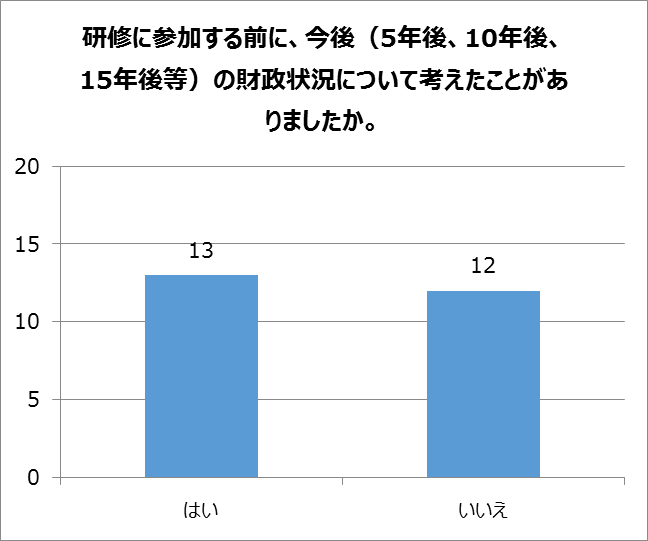 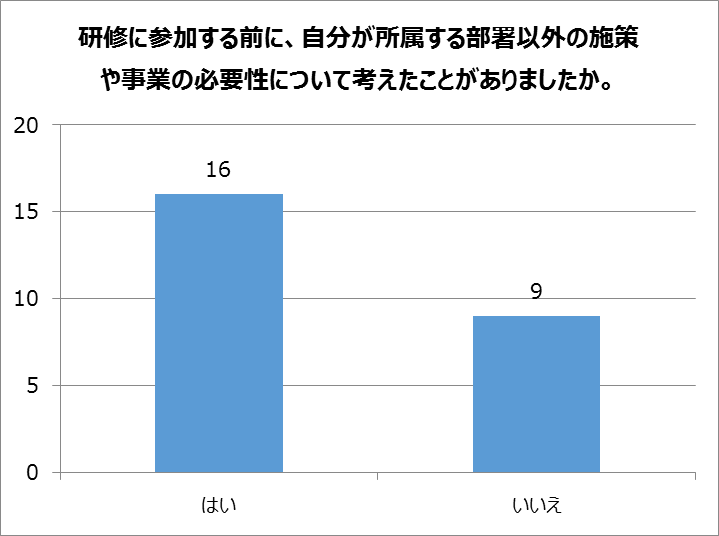 5
３.研修後のアンケート結果
(５)　役所全体で施策・事業の優先順位を考える方法
データを元にした判断、情報の公開・共有の重要性を指摘する意見が多数。具体的な方法として、データ分析結果の活用、縦割り組織の解消、事業・施策のKPI設定、組織ビジョンの共有、外部人材の交流などが挙げられた。
(６)　研修で学んだこと・気づいたこと
施策・事業の検討における、裏付けデータの重要性を学んだという意見が比較的多かった。また、職員自身のデータ活用の必要性を学んだという意見や通常業務においても活かしたいという意見があった。他には、目的理解、対話、縦割り改善などの重要性に関する意見もあった。
6
３.研修後のアンケート結果
(７)　今後、実施してほしい研修
データの活用方法を学べる研修、自治体職員やオープンデータ関係者との交流が持てる研修を期待する声が比較的多かった。他には、体験型研修（座学など講義型でない研修）、VLED会員メンバーによるアイディアソン・ハッカソンなども挙げられた。
7
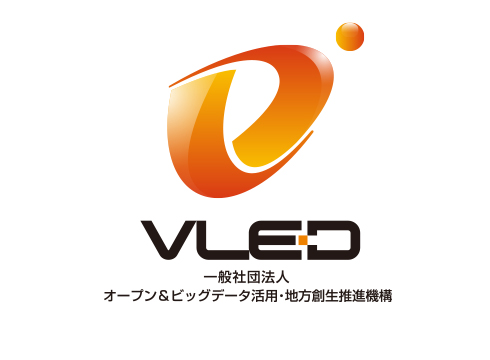